Kirchenraumerkundung der Klasse 5a in St. Pius Aschaffenburg
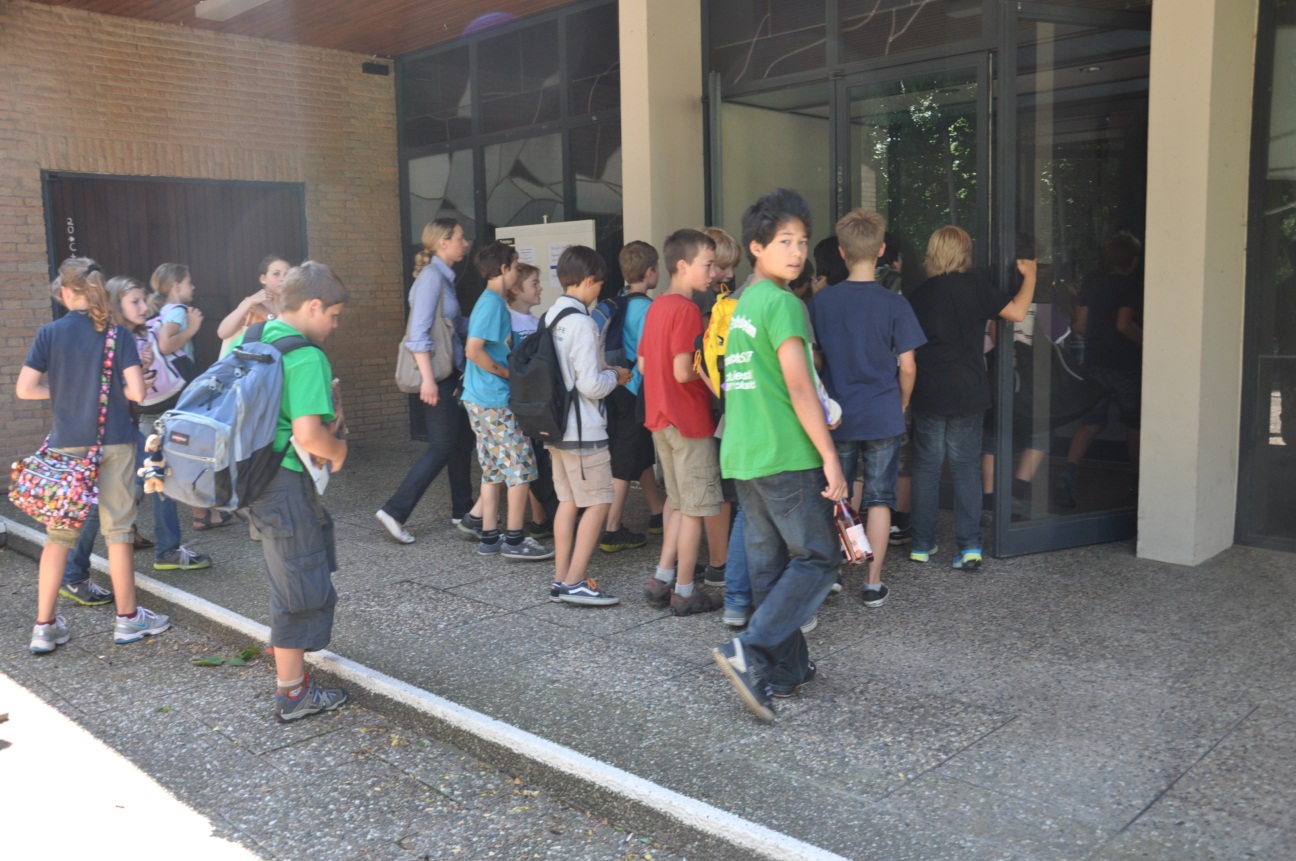 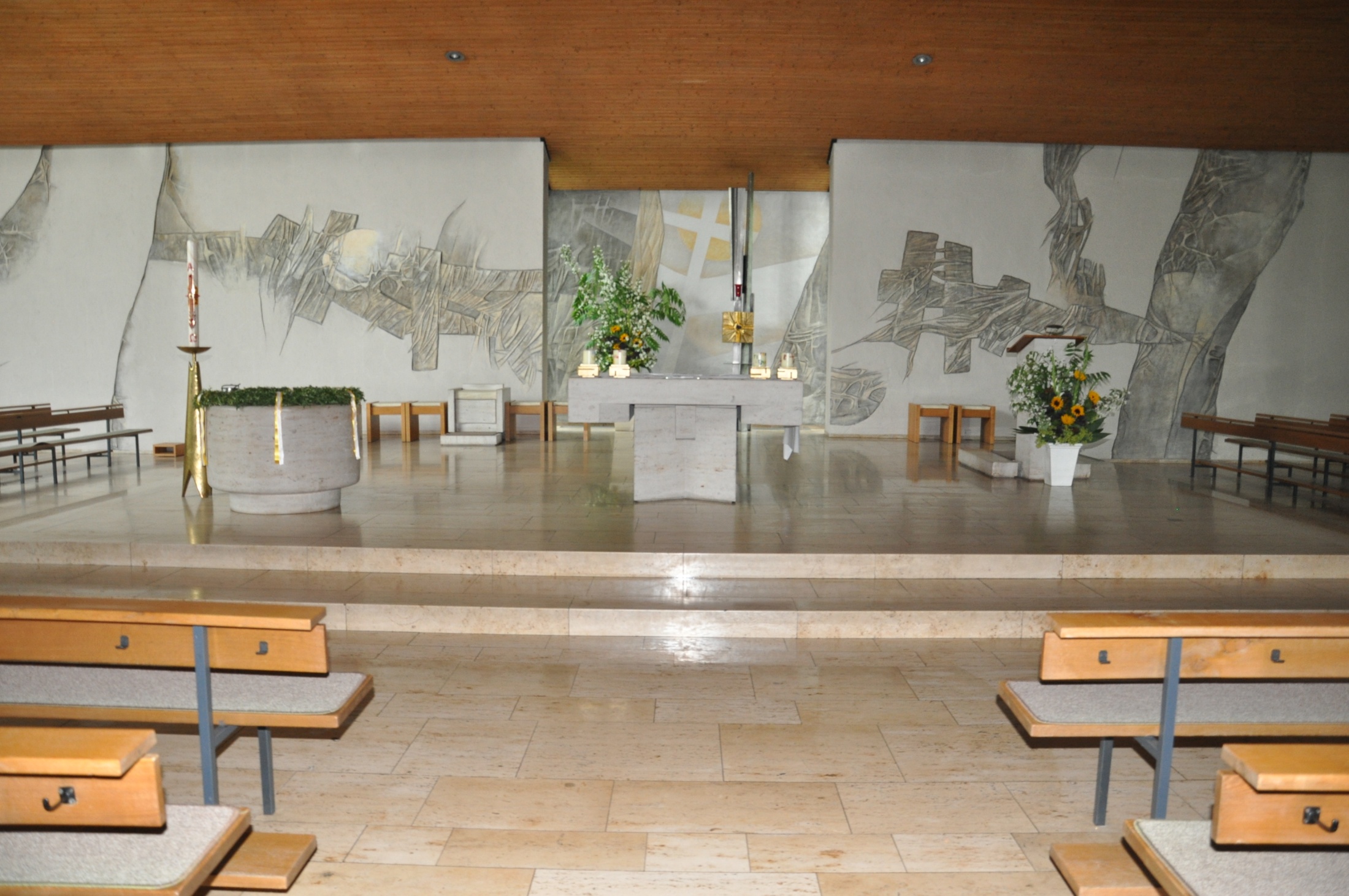 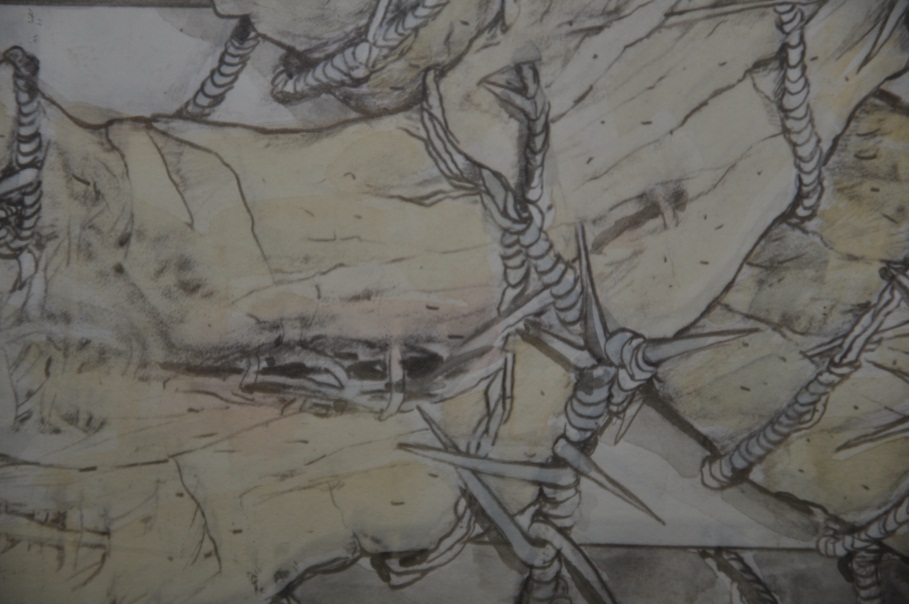 Altarwand
Altar und Ambo
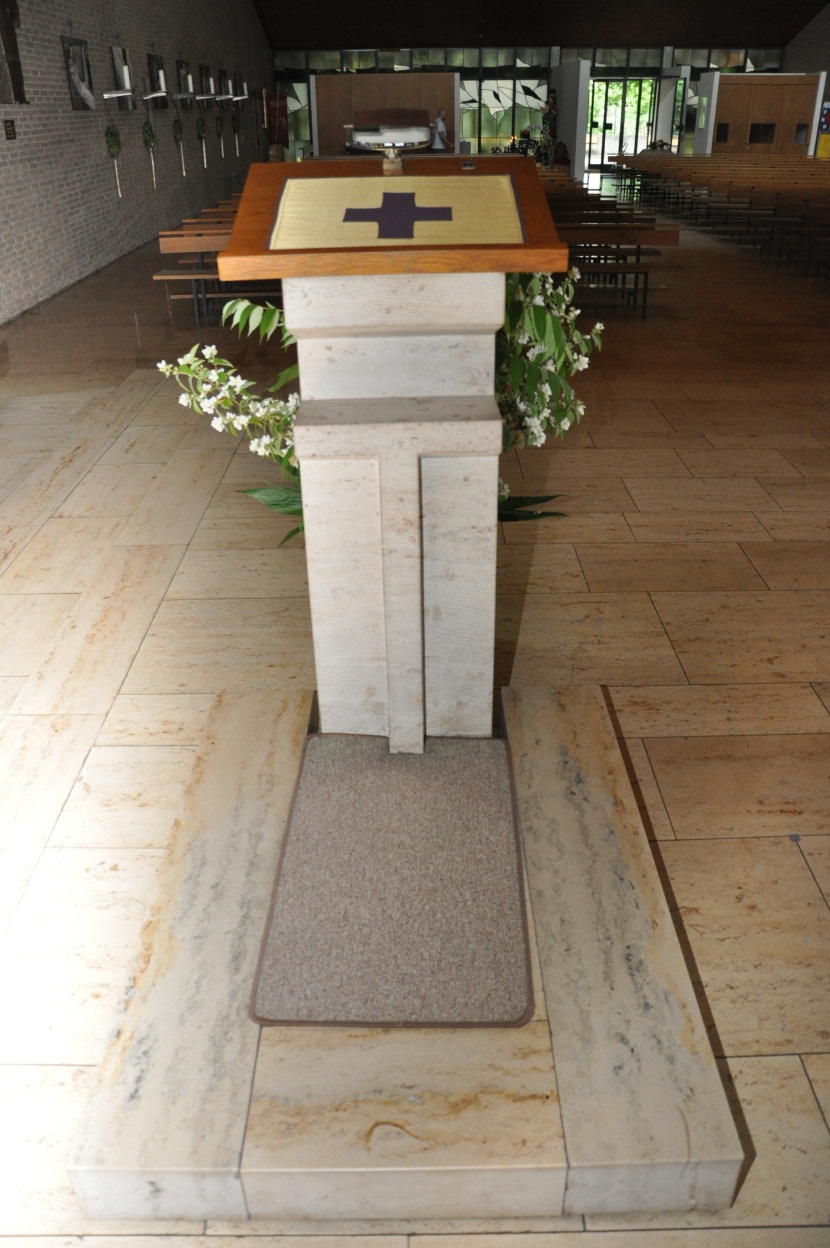 zwei Stufen zum Altar, nochmal eine zum Ambo
sie sind aus demselben Stein
sie gehören eng zusammen
fünf Kreuze  Wundmale Jesu
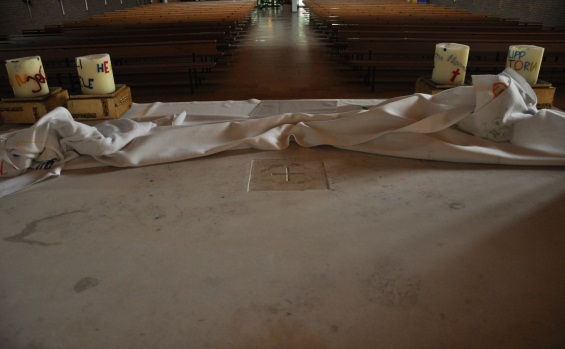 Reliquie unter dem Kreuz in der Mitte
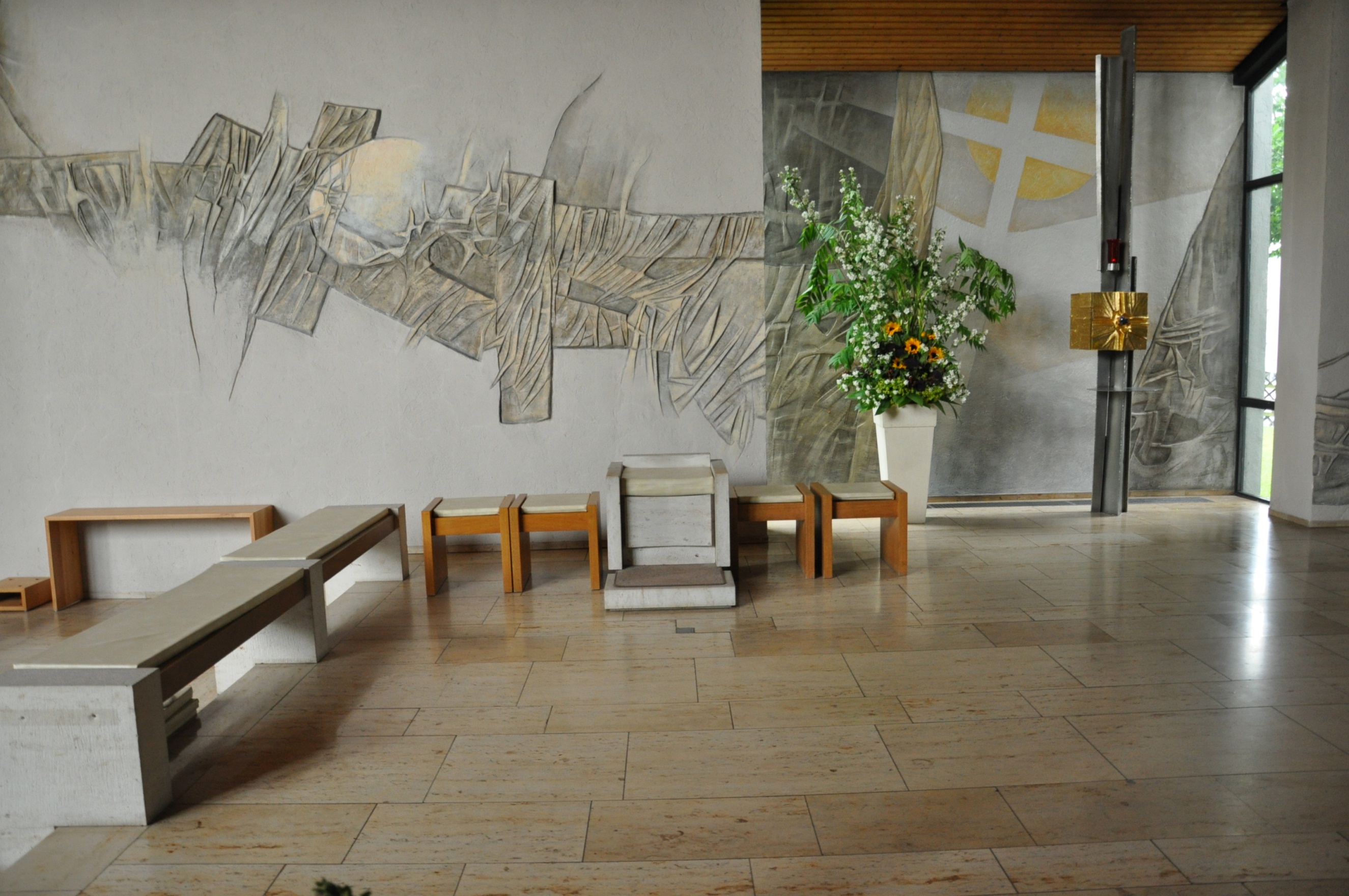 Tabernakel
übrig gebliebenes gewandeltes Brot
weil sie so unendlich erscheint, evtl. Verbindung zu Gott
Altarinsel damals und heute
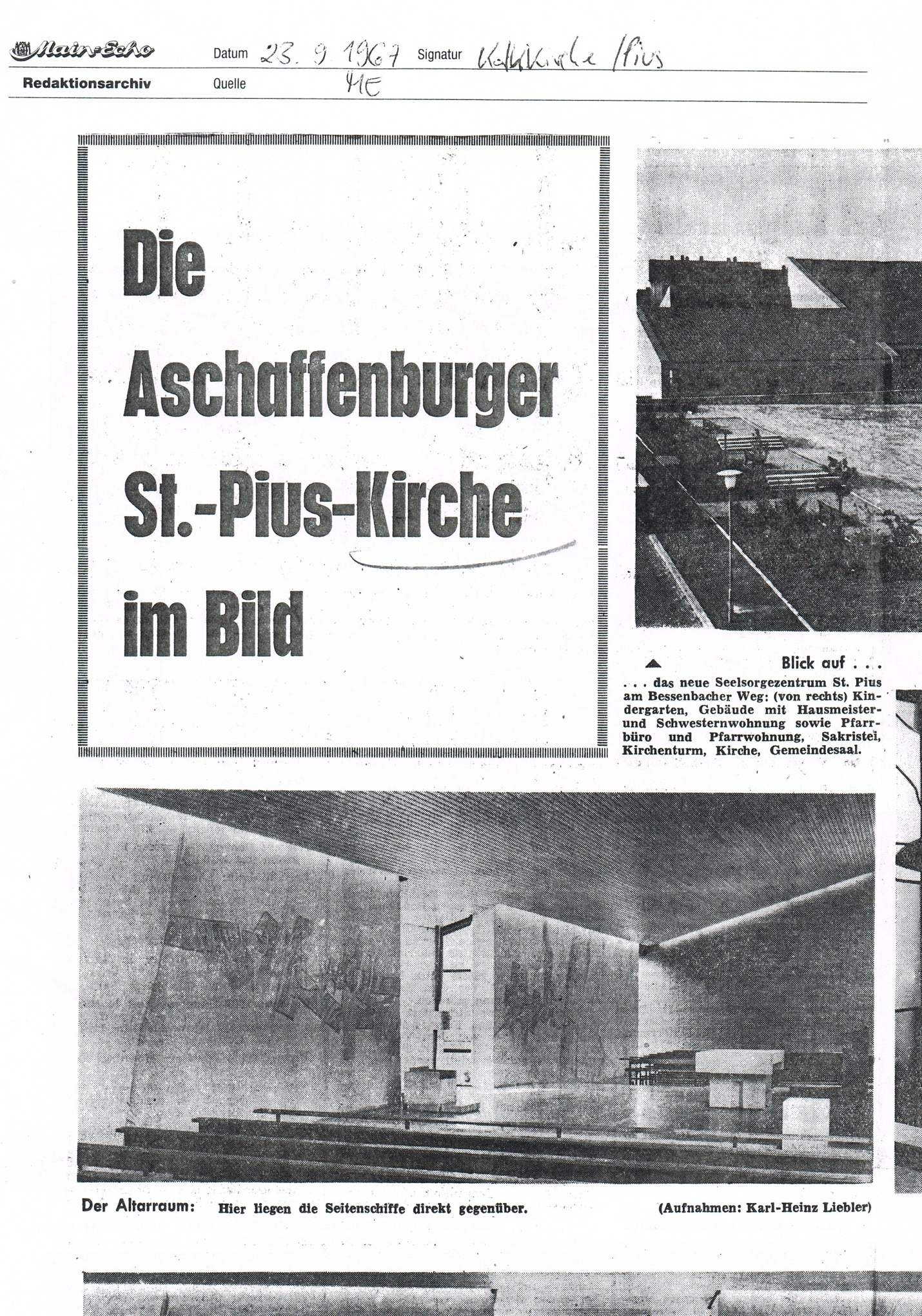 Früher stand kein Taufbecken da.
St. Pius X.
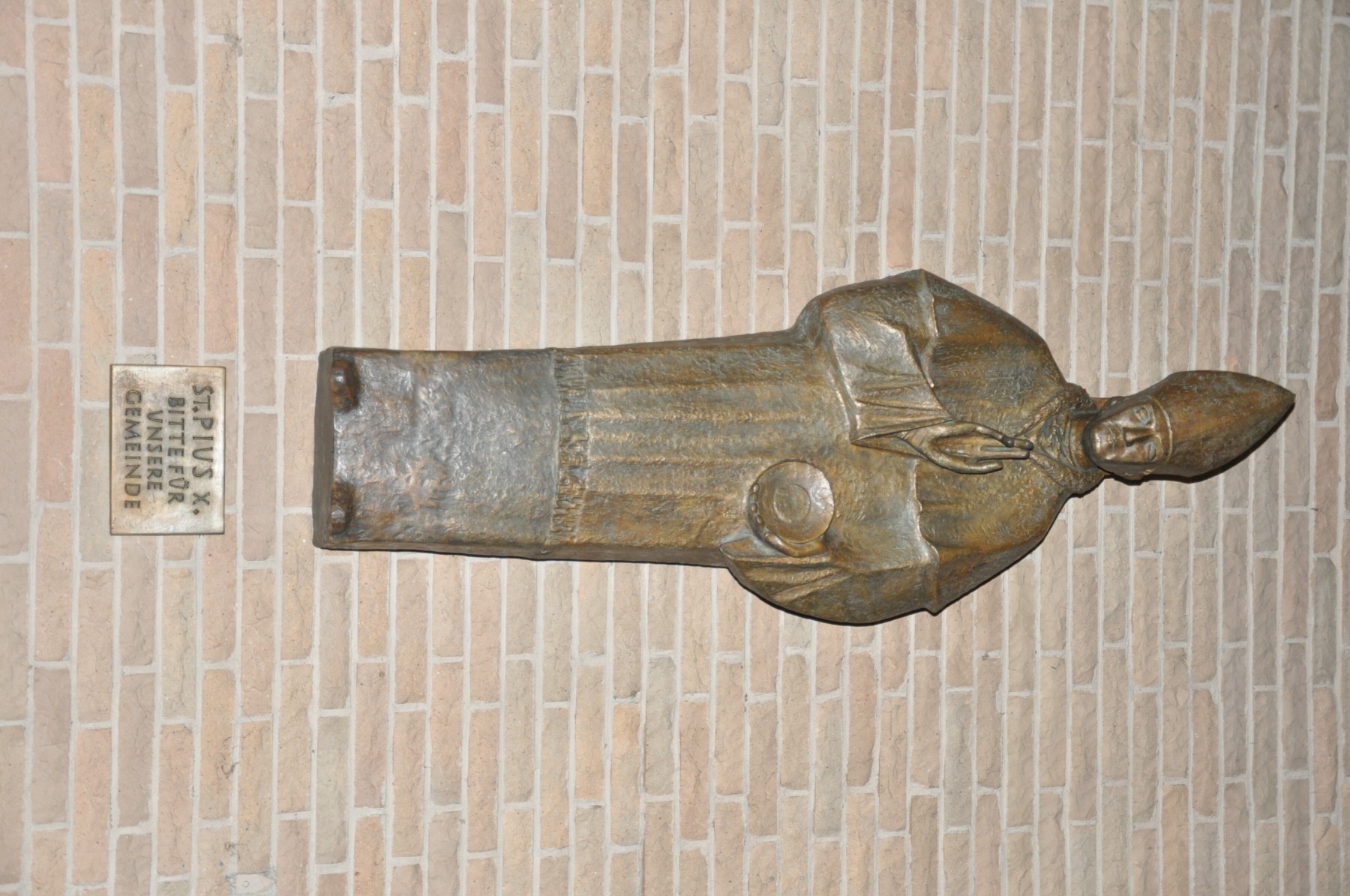 St. Pius X.
Bitte für 
unsere 
Gemeinde
… er der Kirchen-patron ist.
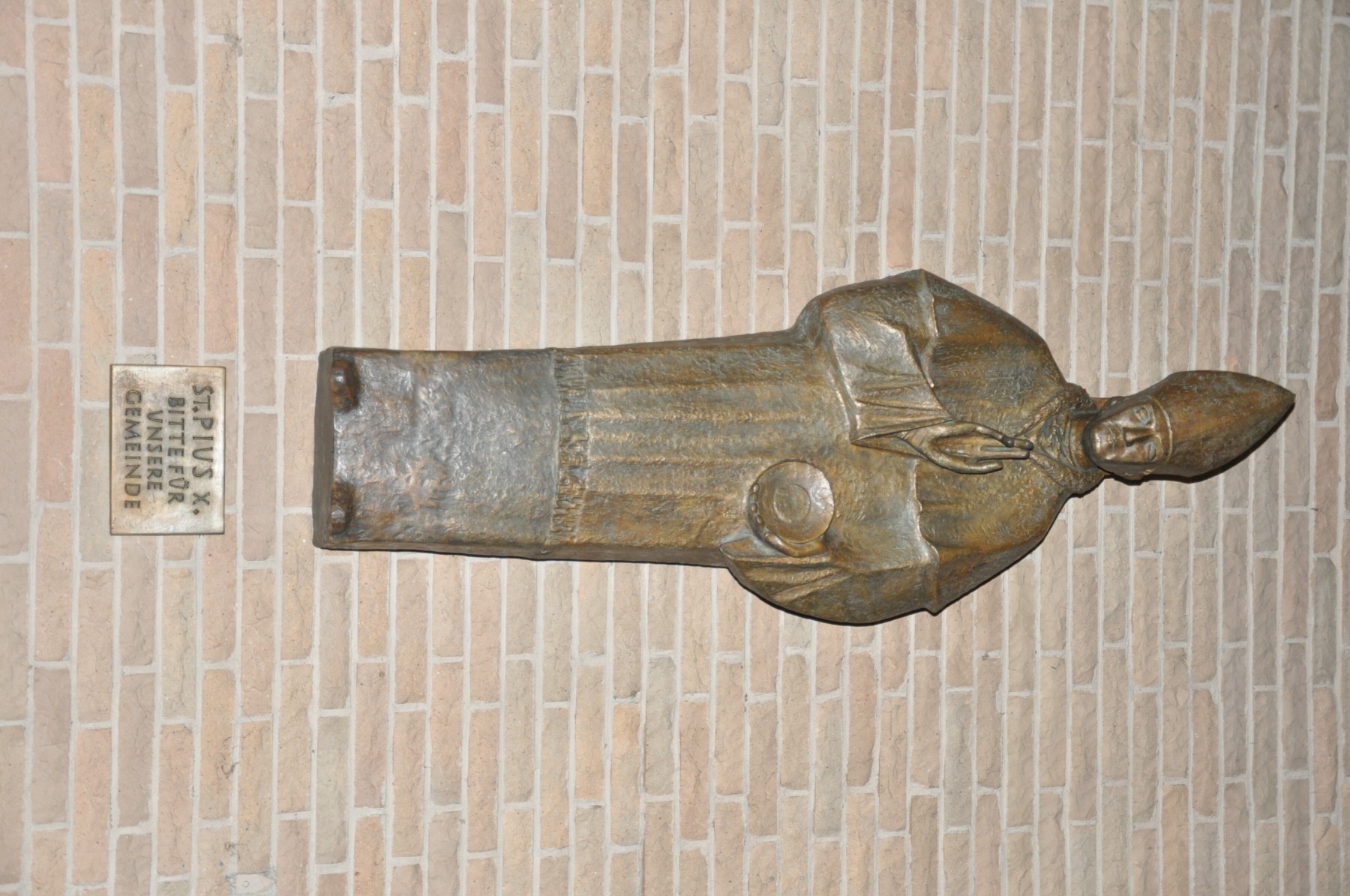 Hl. Josef
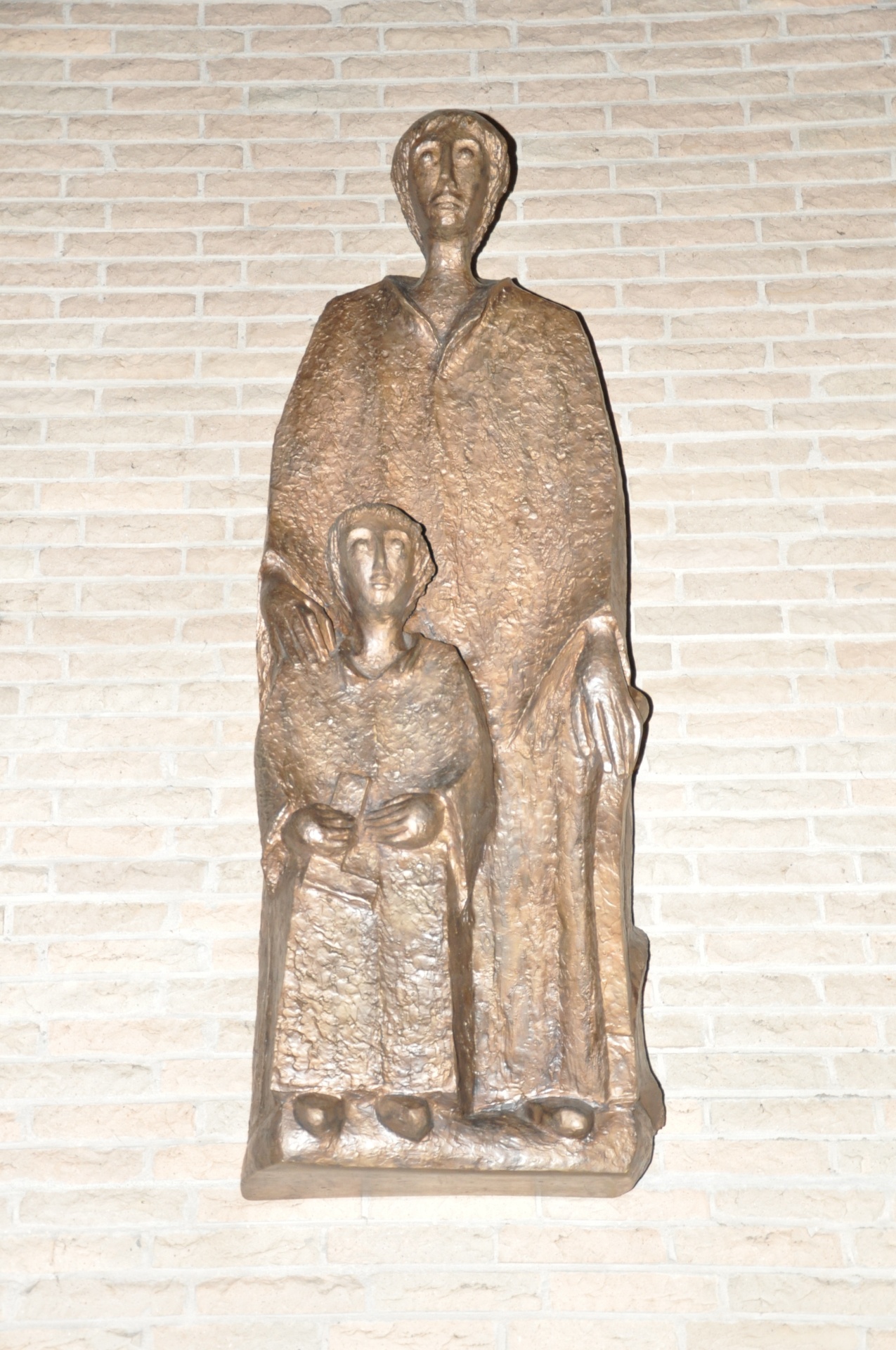 1. Attribute: Beil, Winkel
2. Handwerker
3. … dass er seine Hand auf die Schulter des Jungen legt.
Marienkapelle
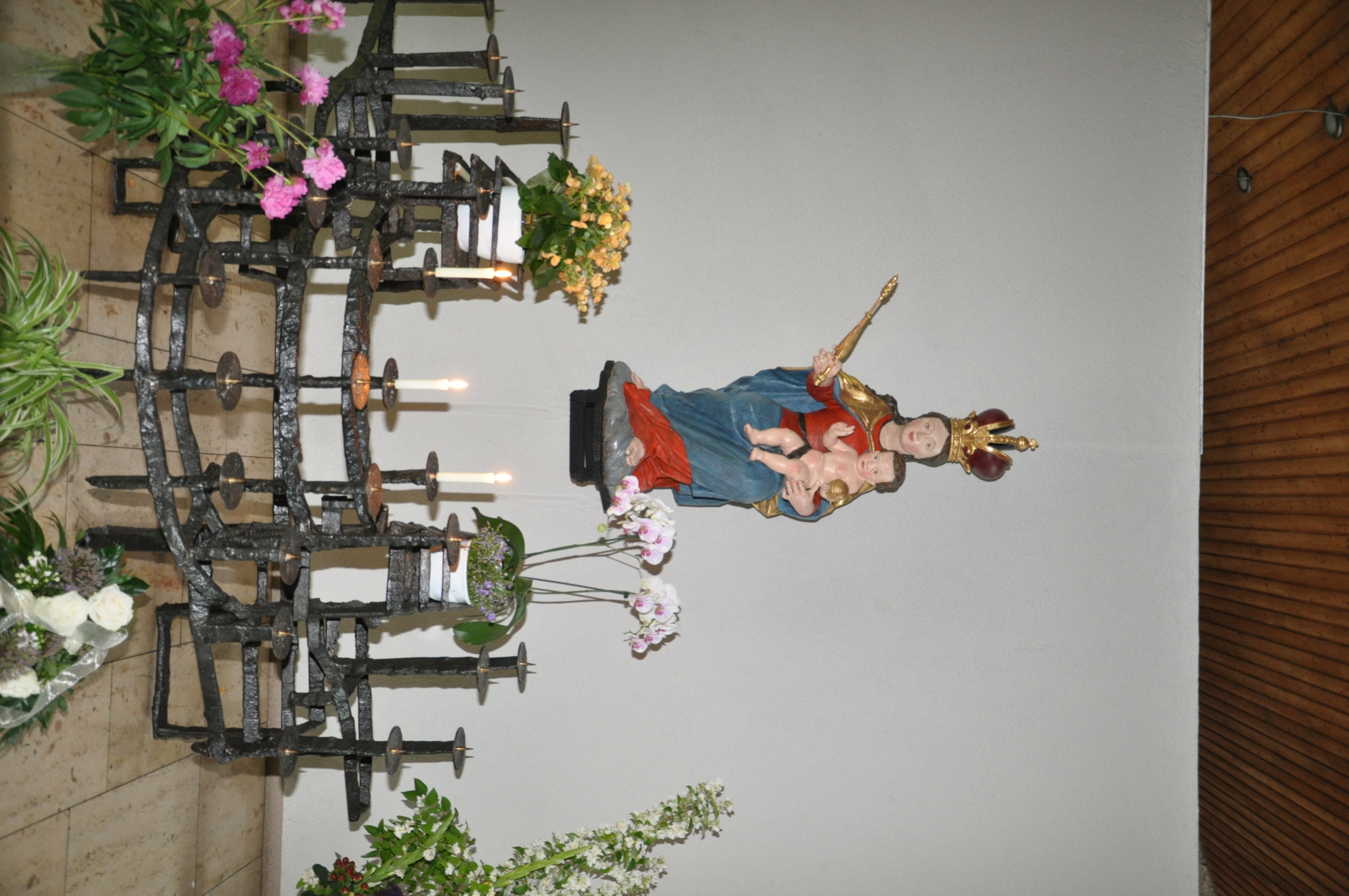 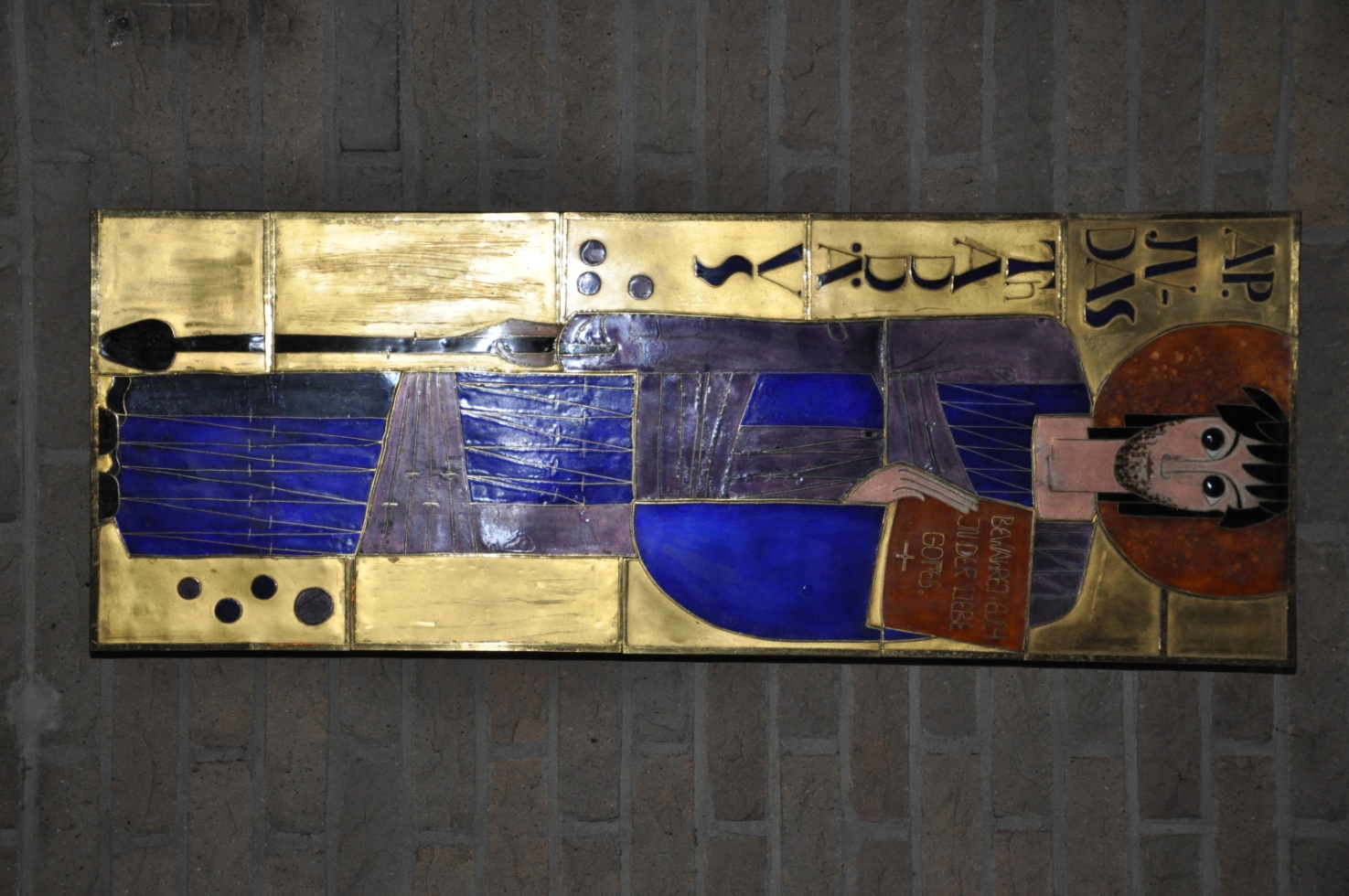 Madonna / Maria / Mutter Gottes
Judas Thaddäus
Marienkapelle
Fenster ist bunt
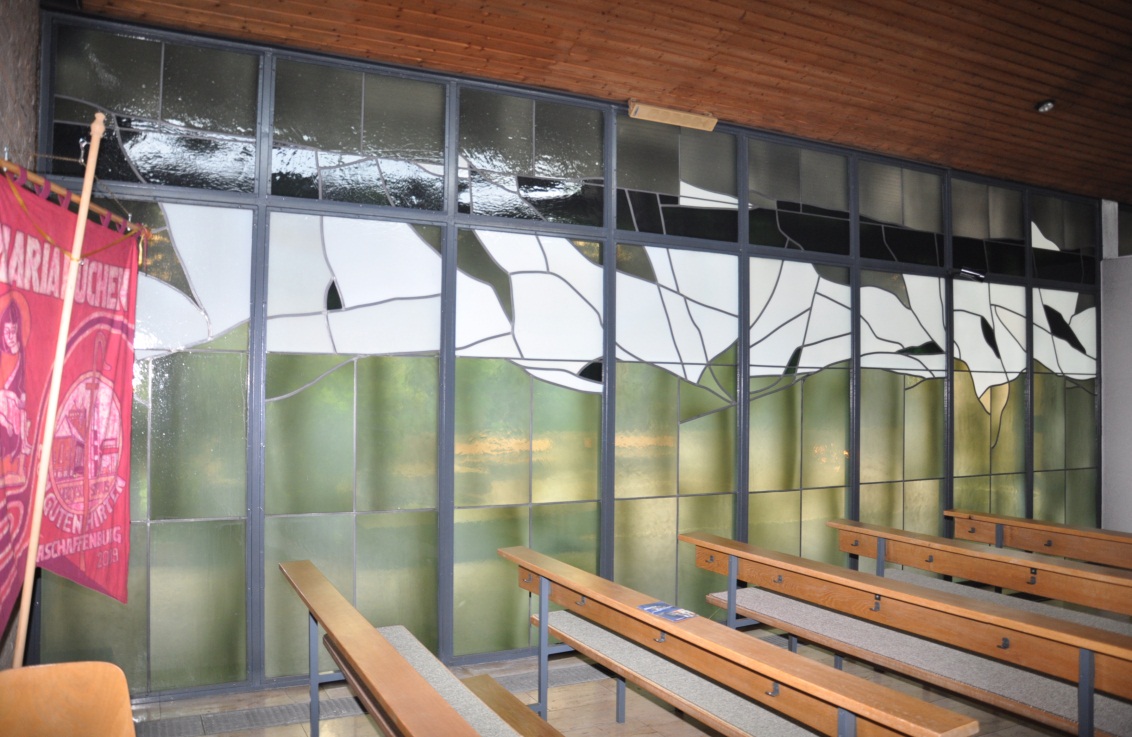 grau, grün, weiß: es wirkt freundlich, man fühlt sich geborgen, es schenkt Hoffnung
Taufkapelle
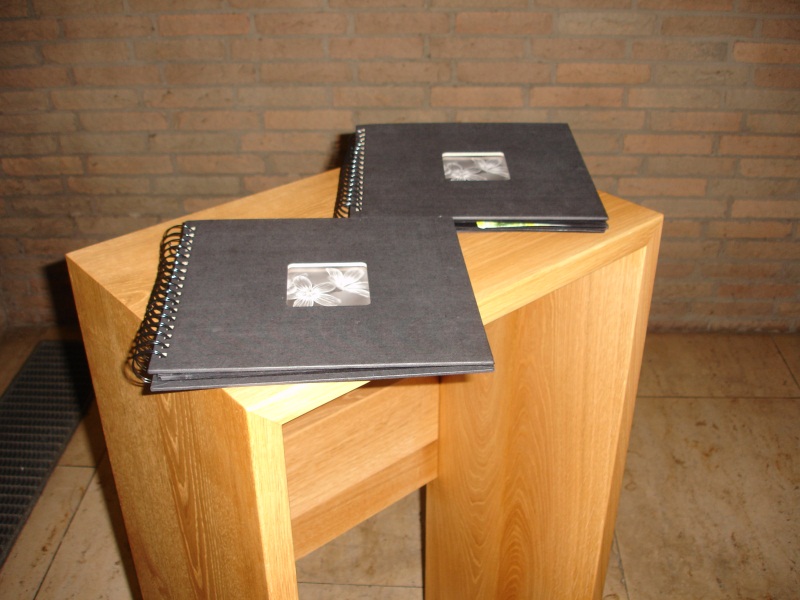 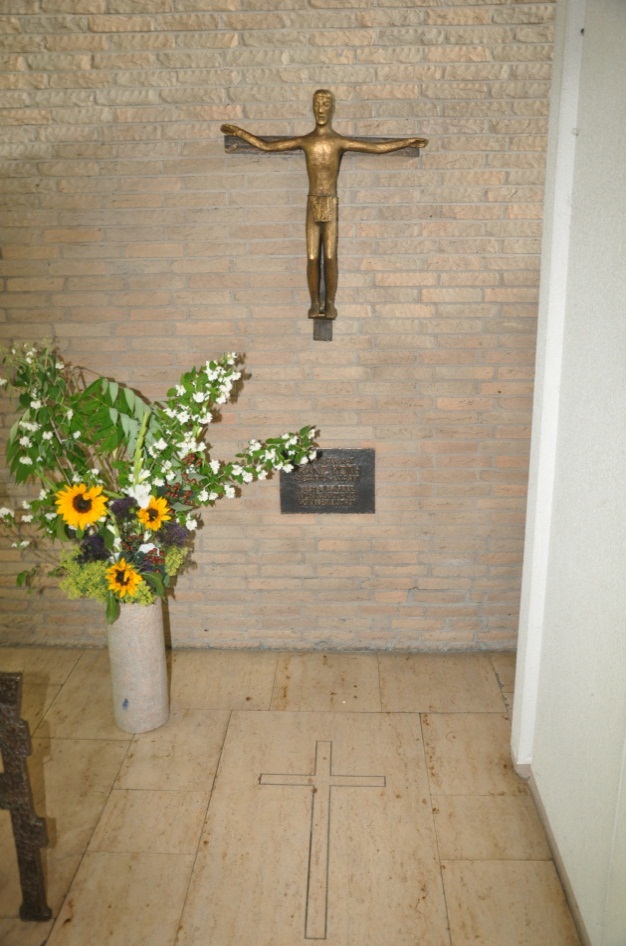 ein Kreuz, das Grab des ersten Pfarrers Franz Roth, ein Buch mit Todesanzeigen
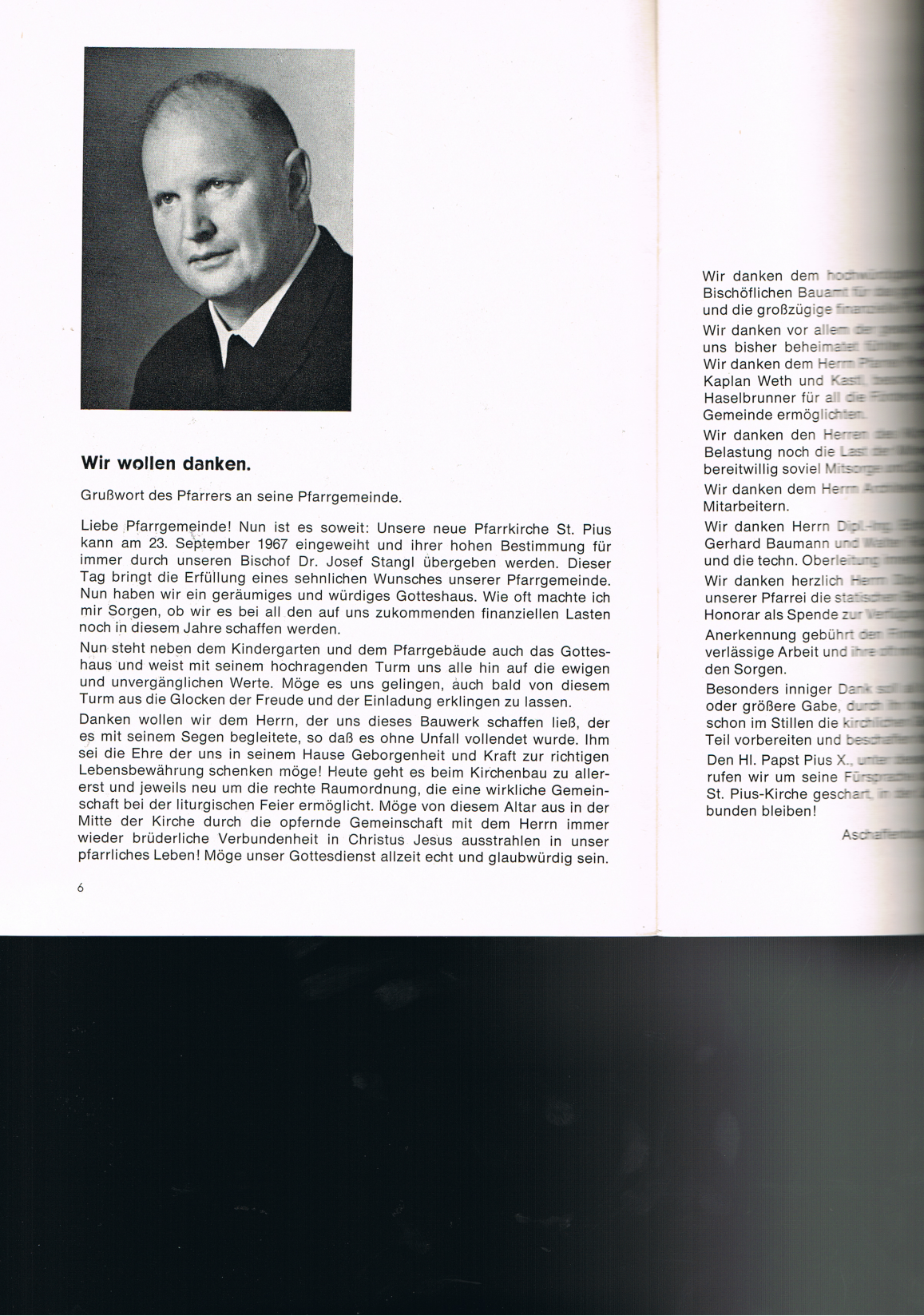 heute: sich an die Verstorbenen der Gemeinde erinnern
Jesus: er löst sich vom Kreuz  auferstanden!
Kreuze
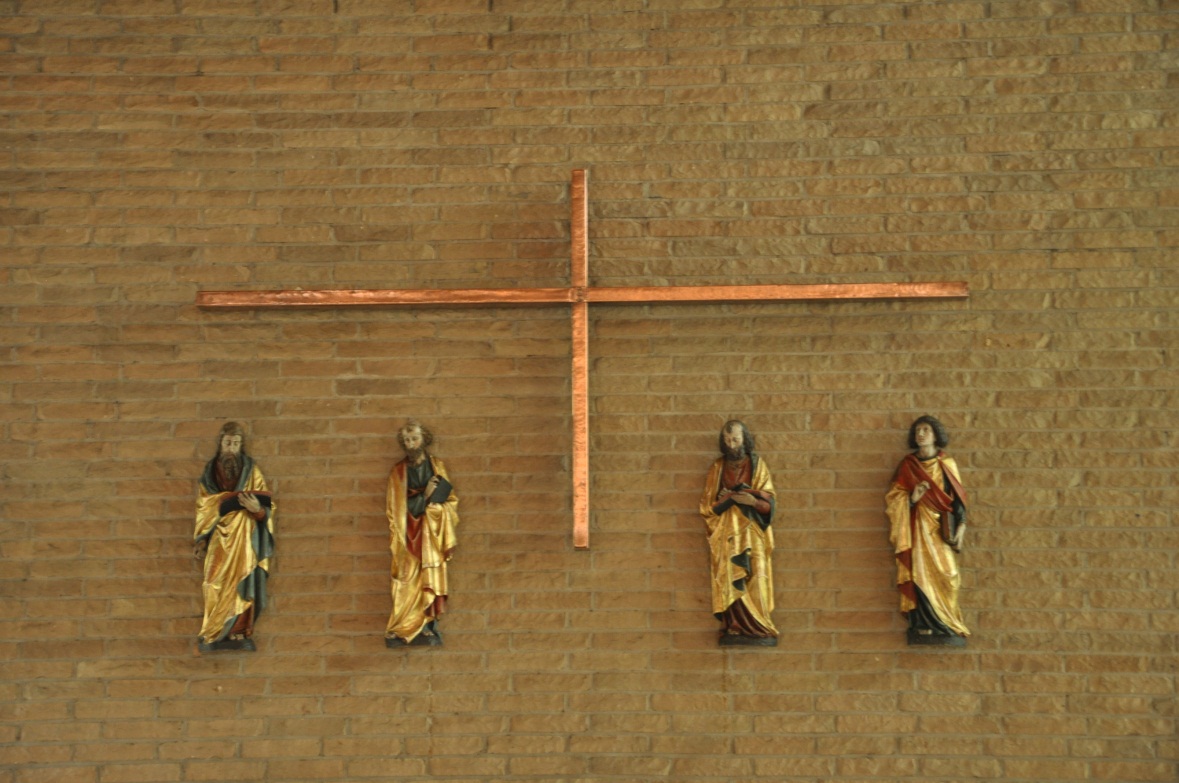 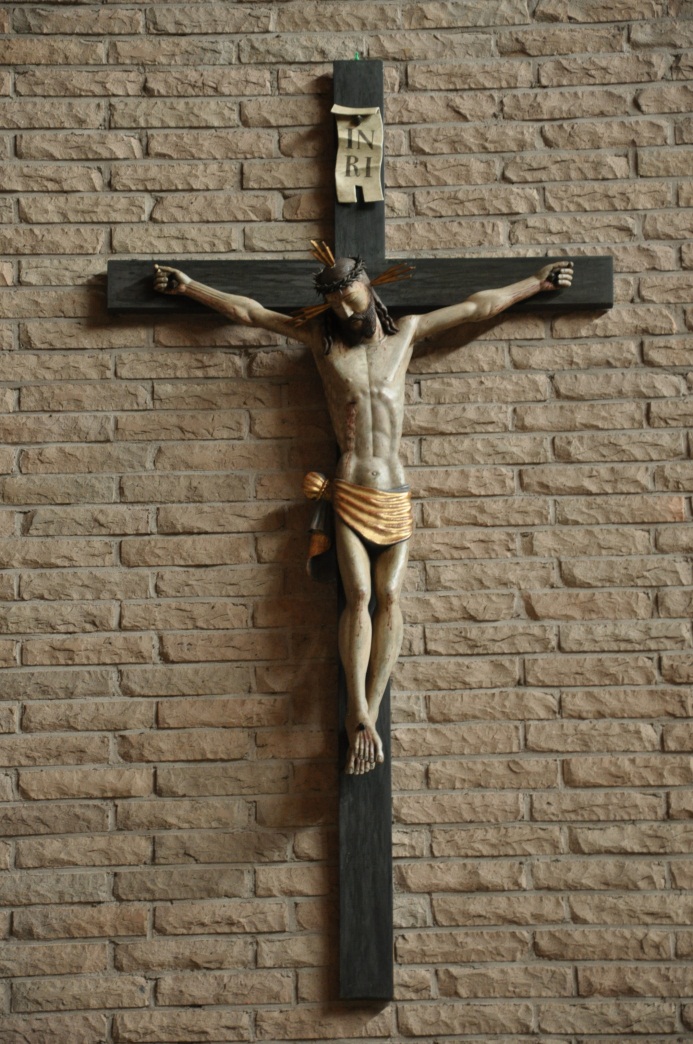 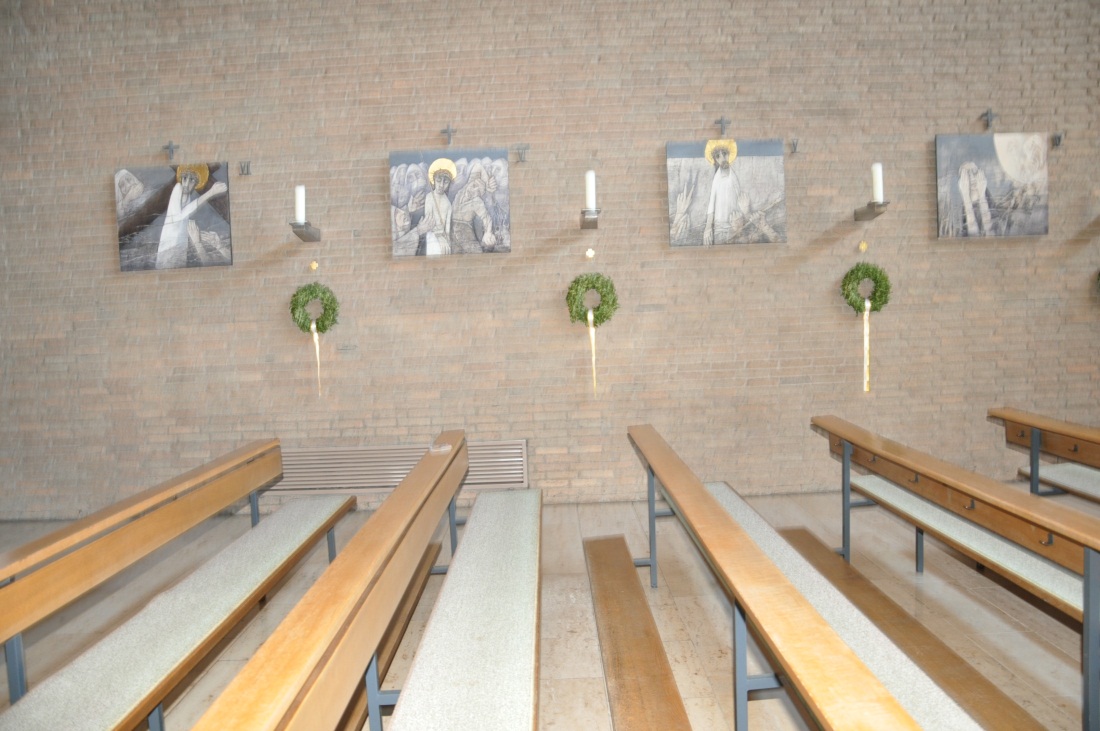 Insgesamt: 29 hängende Kreuze
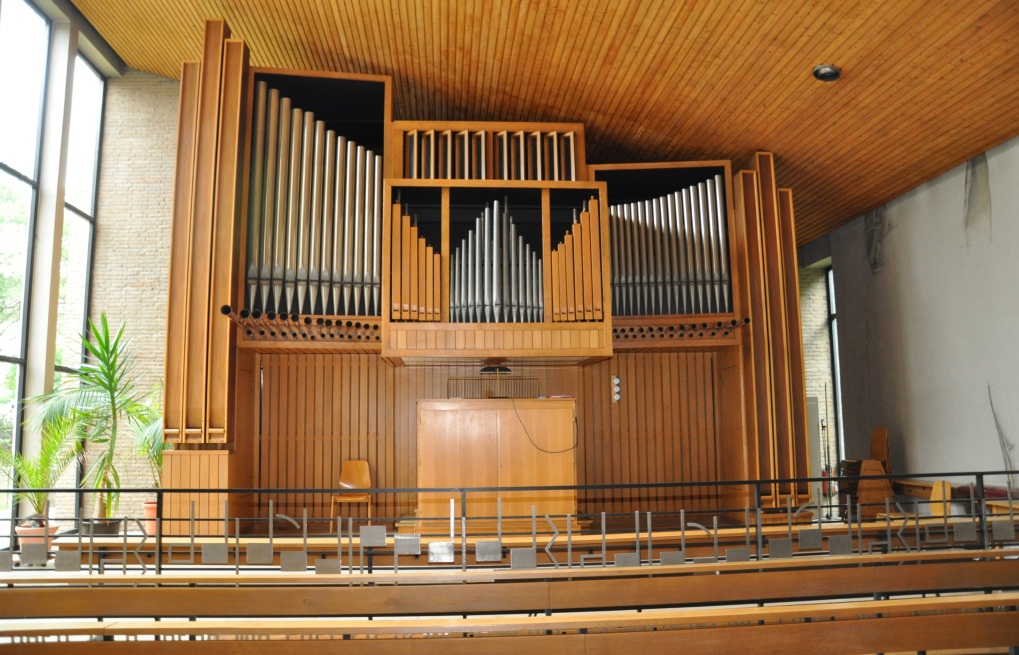 Orgel
Liedtext: Großer Gott wir loben dich; Herr, wir preisen deine Stärke. Vor dir neigt die Erde sich und bewundert deine Werke. Wie du warst vor aller Zeit, so bleibst du in Ewigkeit.
Liednummer: 257
Gemeindeleben
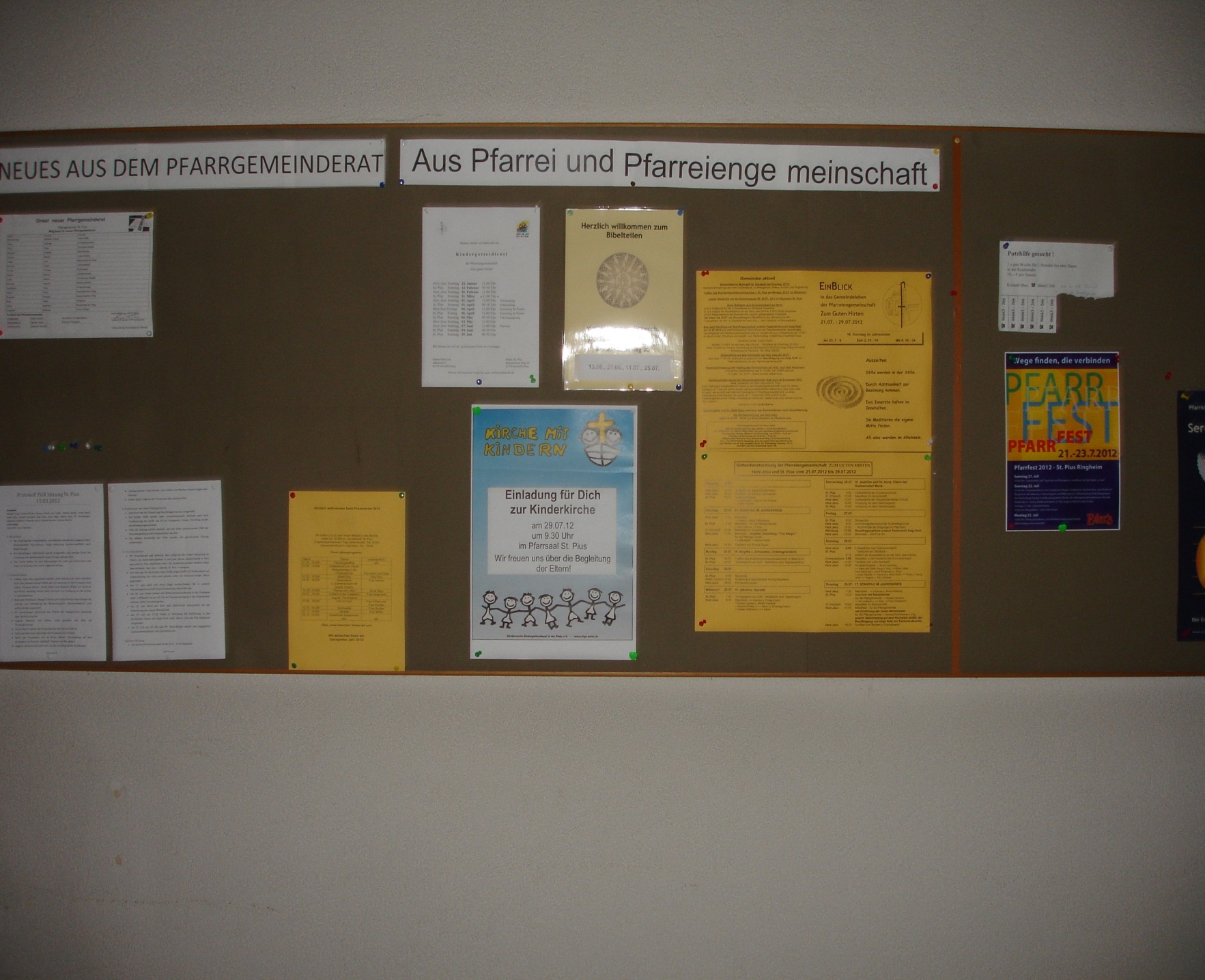 Gruppenstunden
Kinderkirche
Kindergottesdienste 
Pfarrfest
Pilgerreise
Vorträge
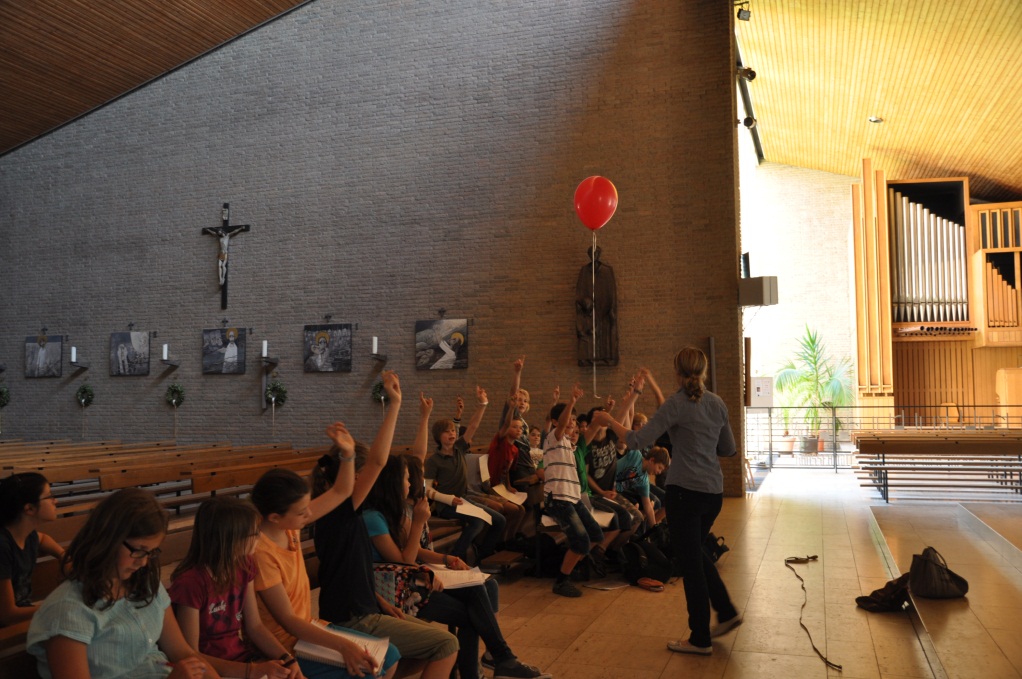 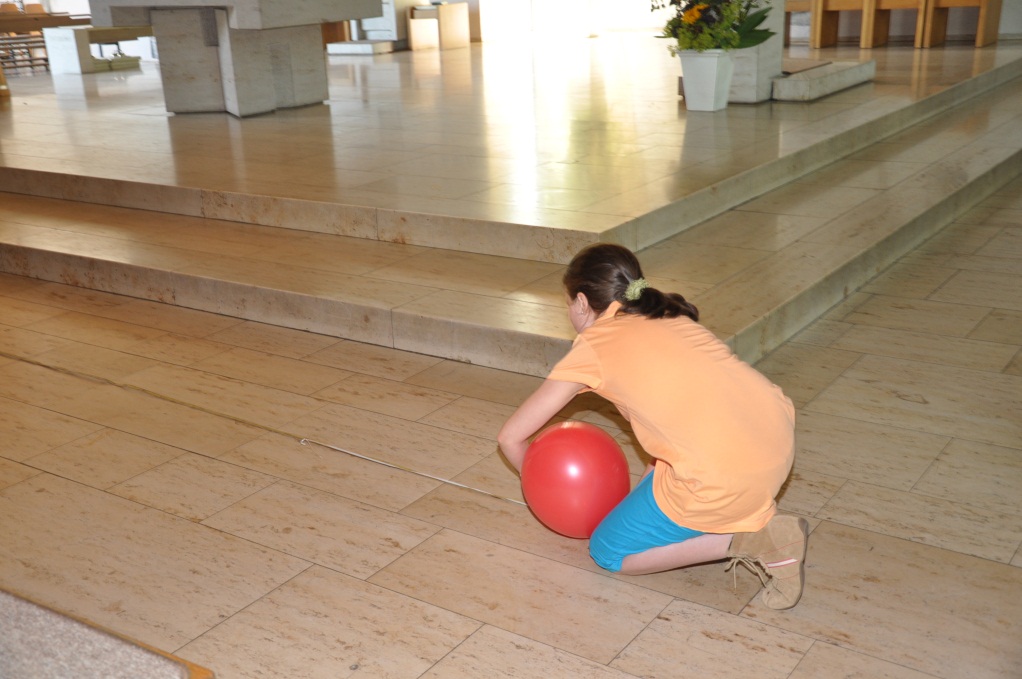 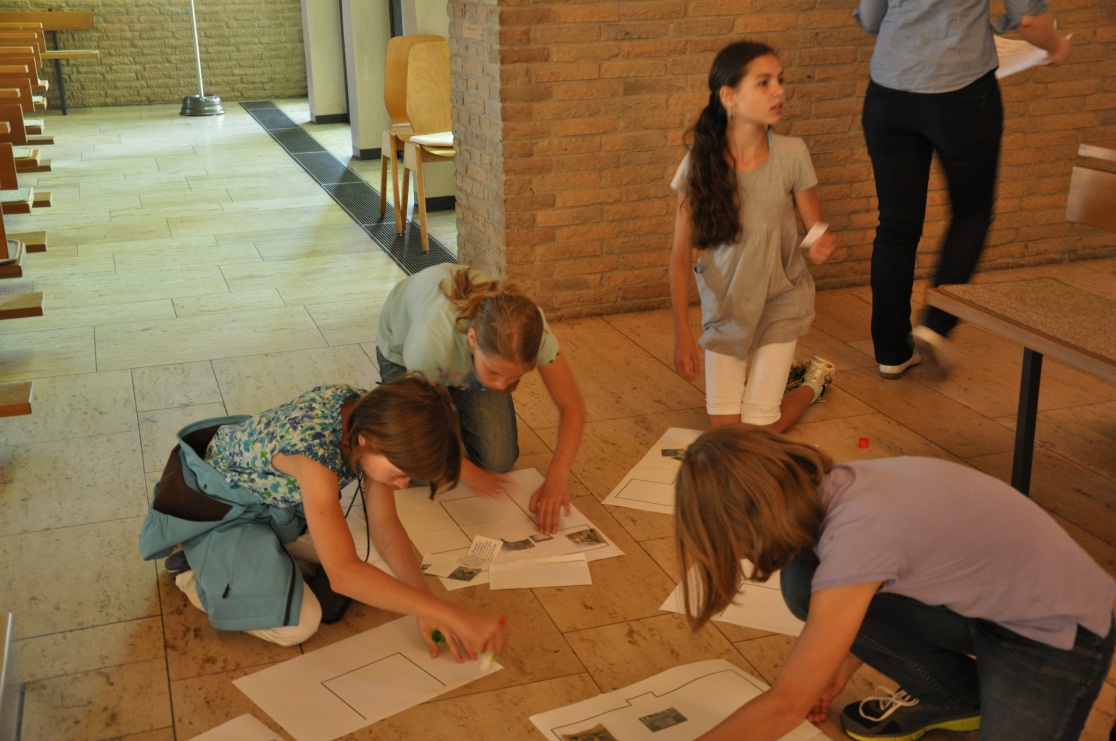 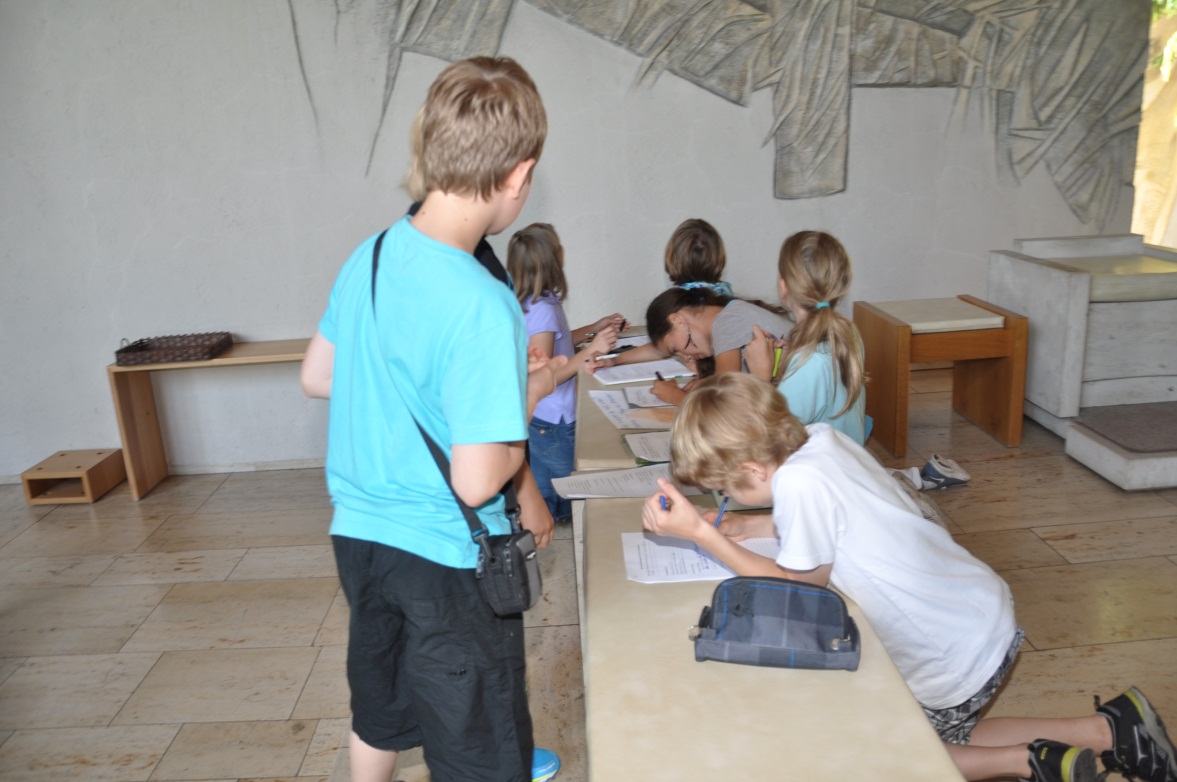 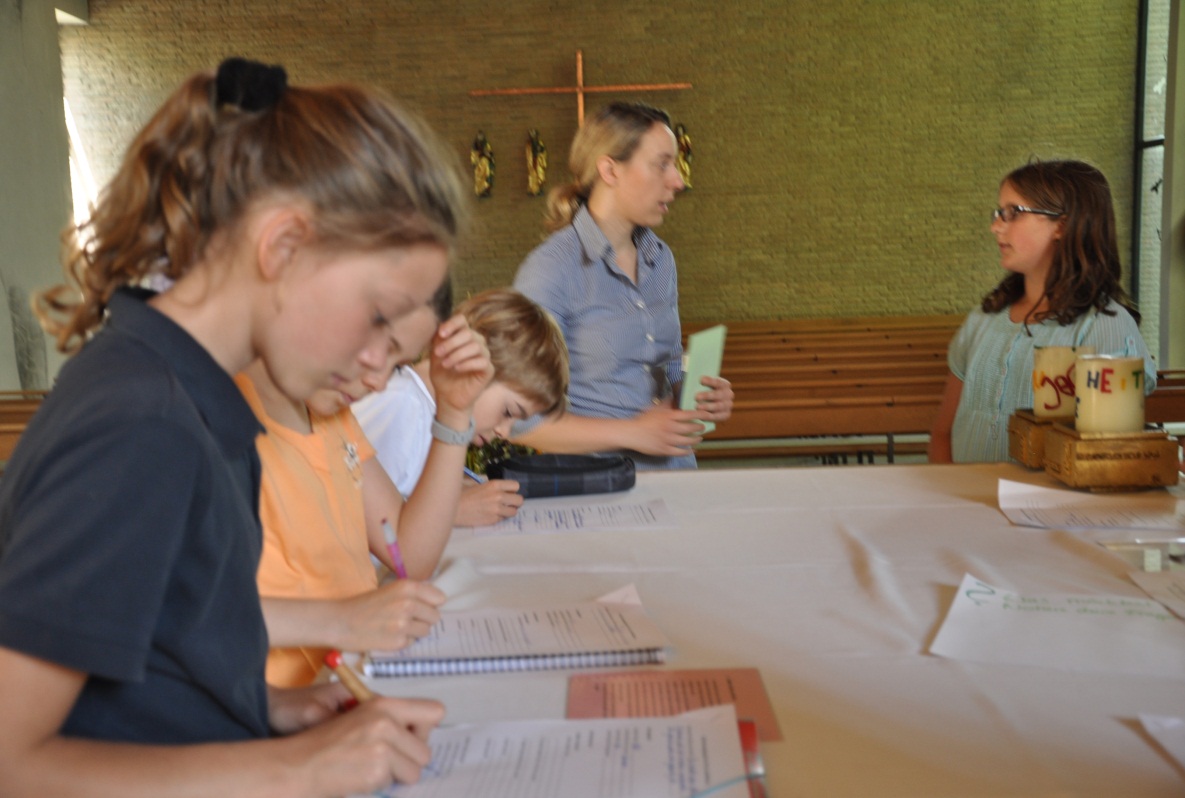 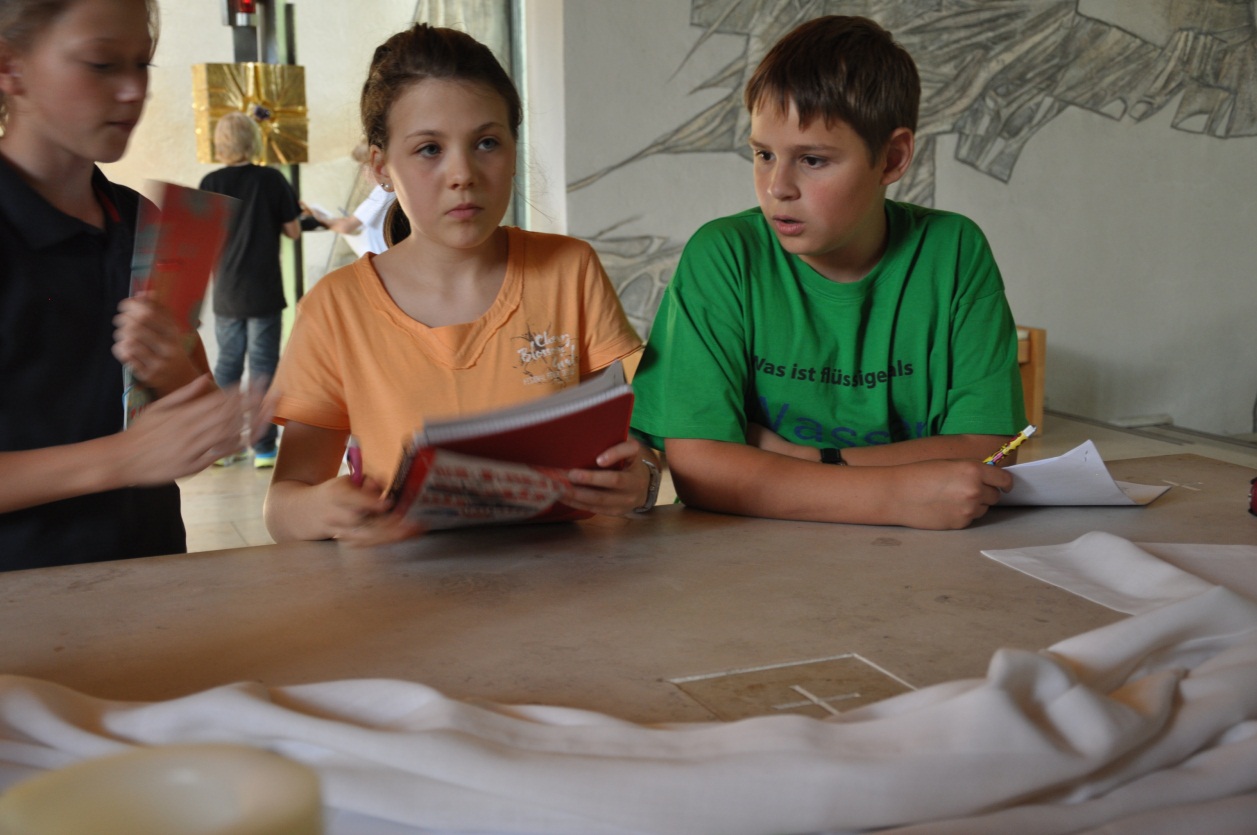 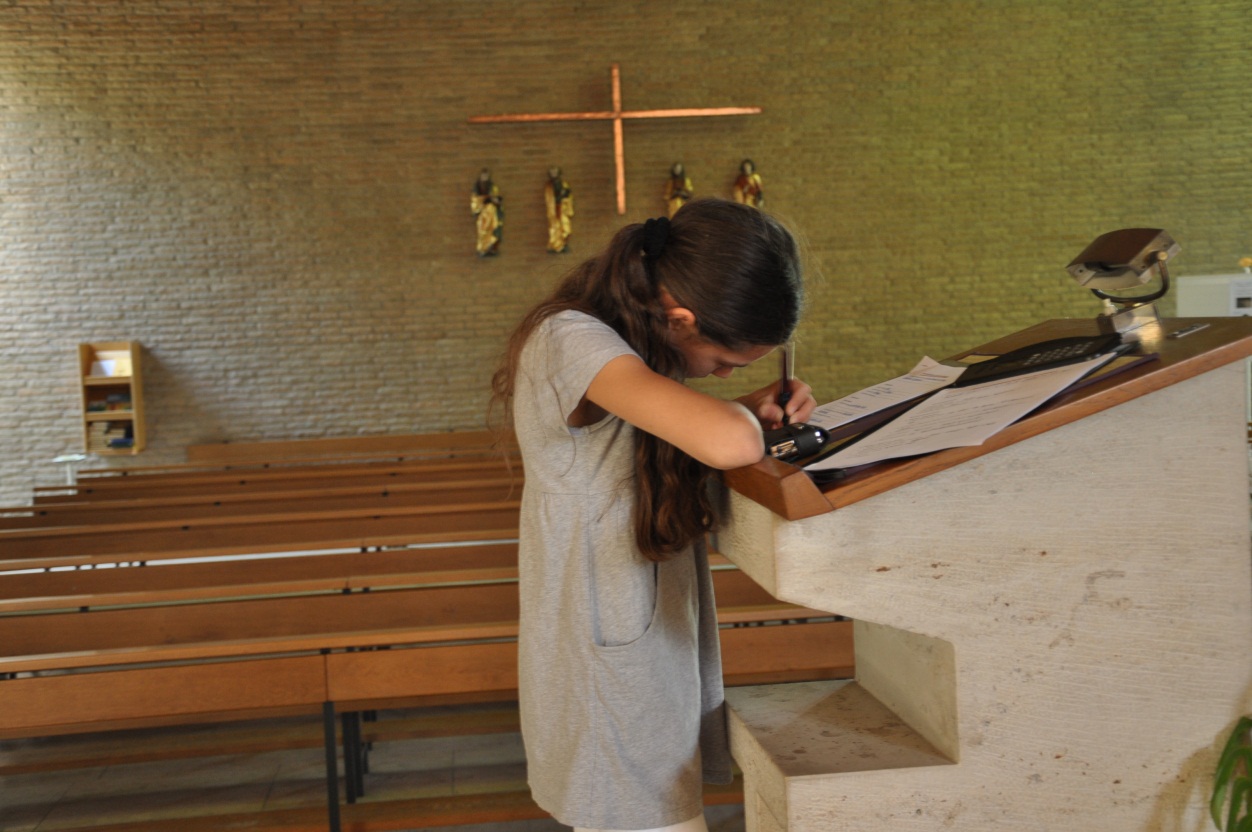 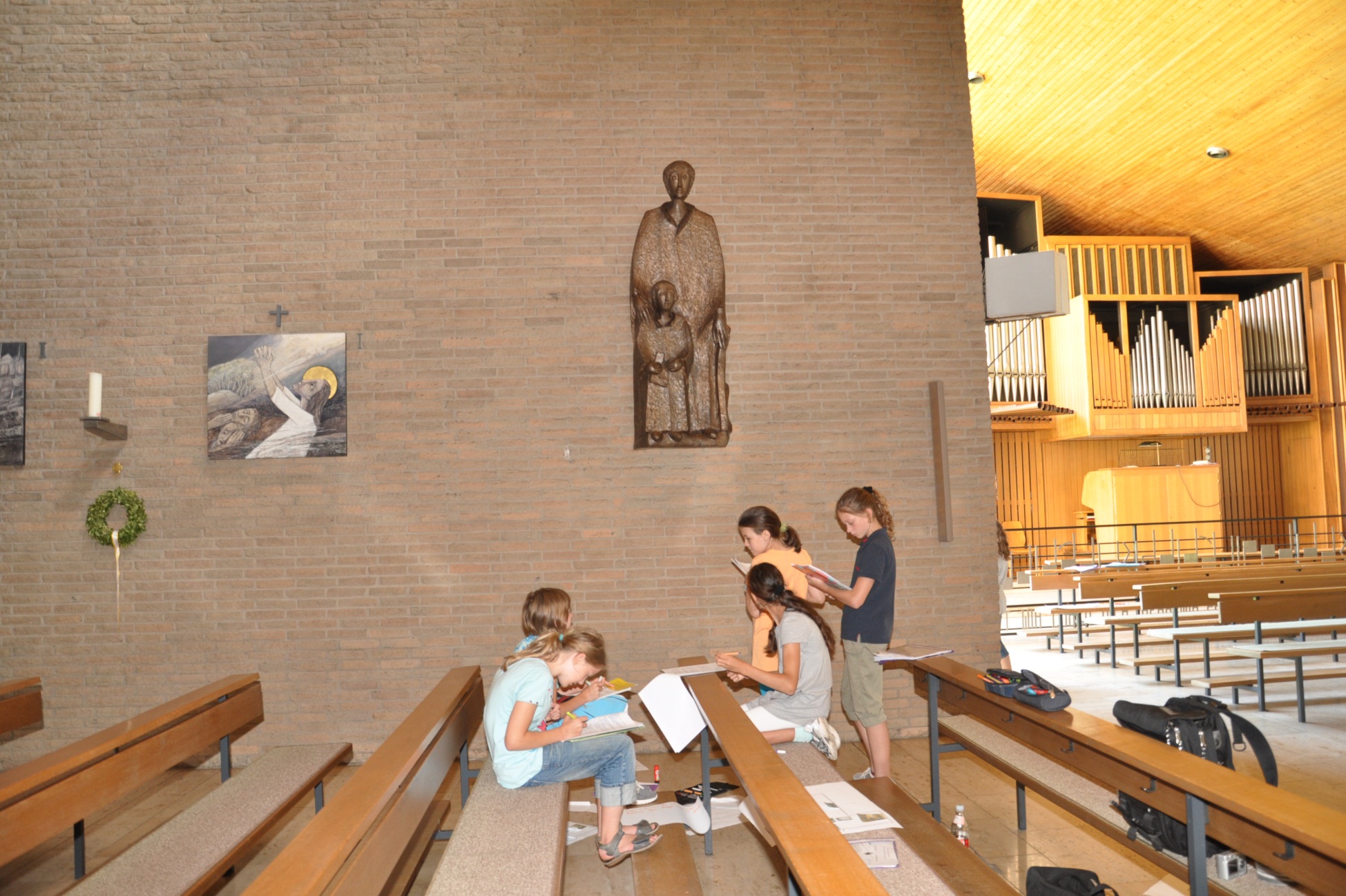 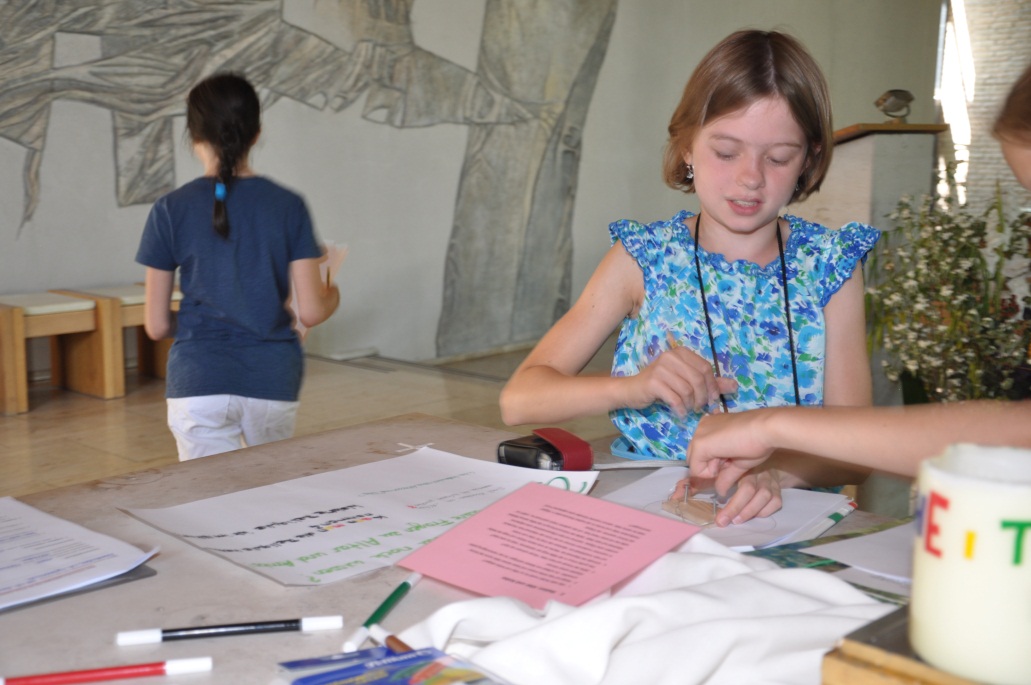 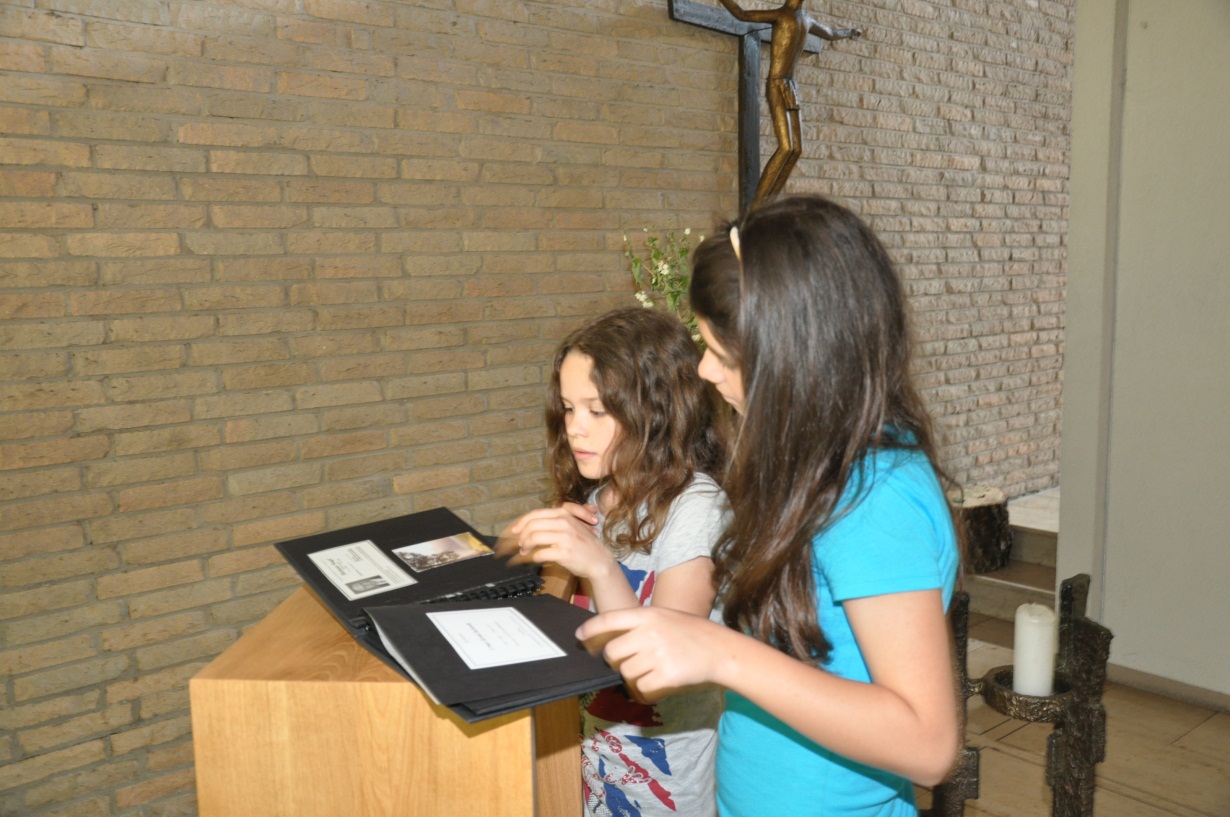 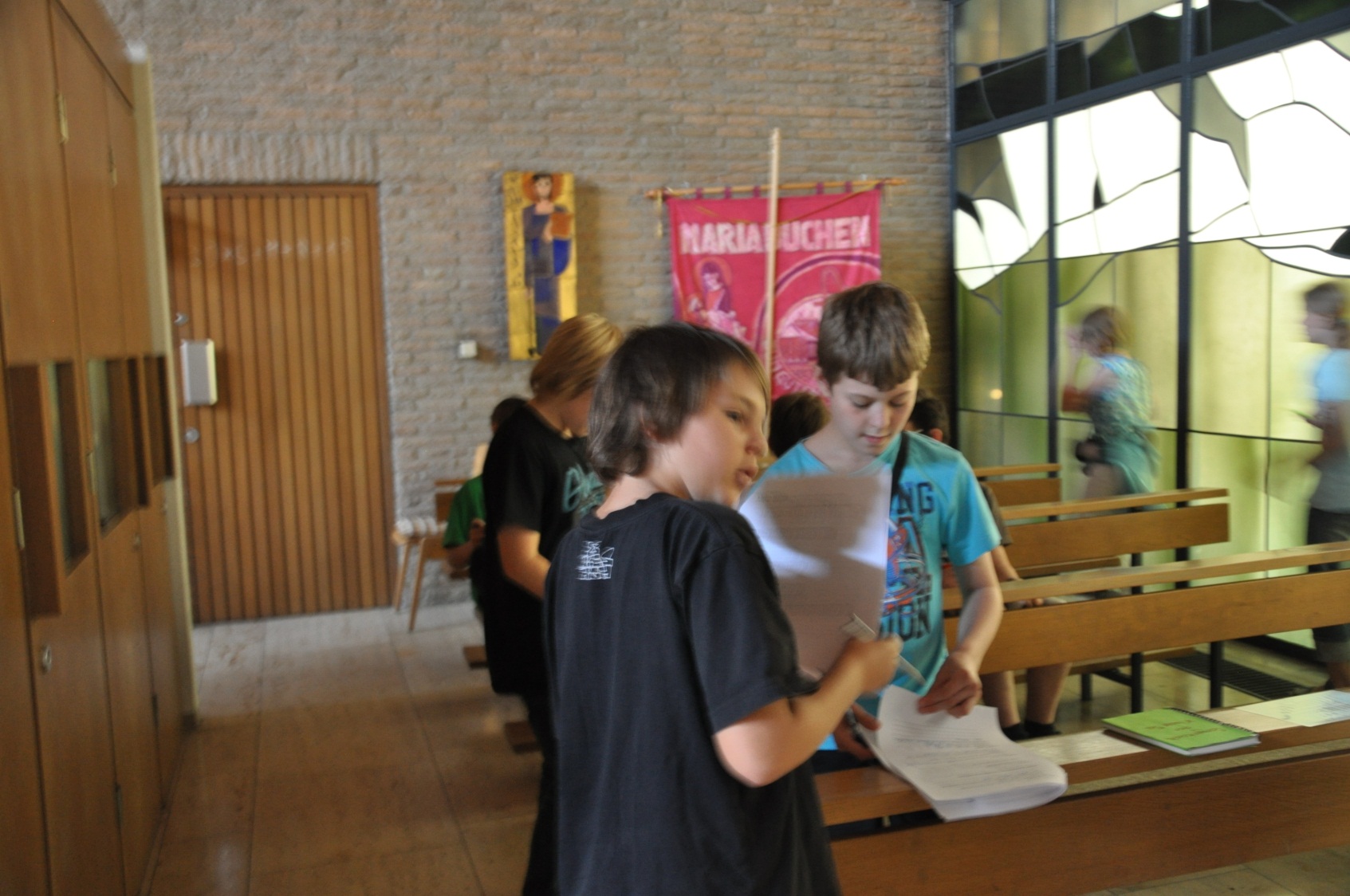 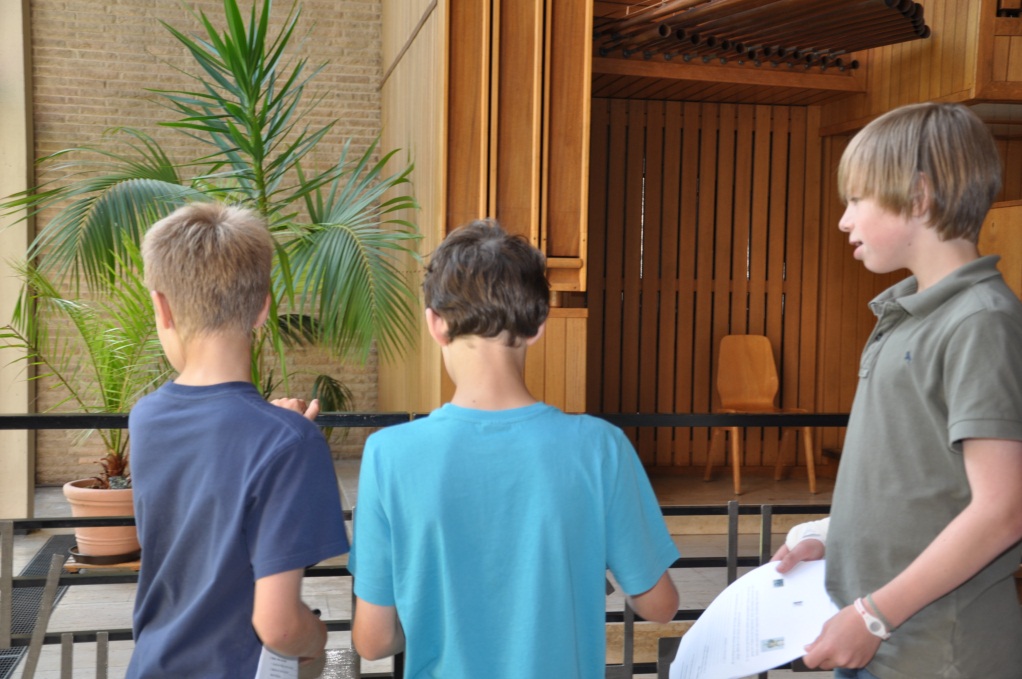 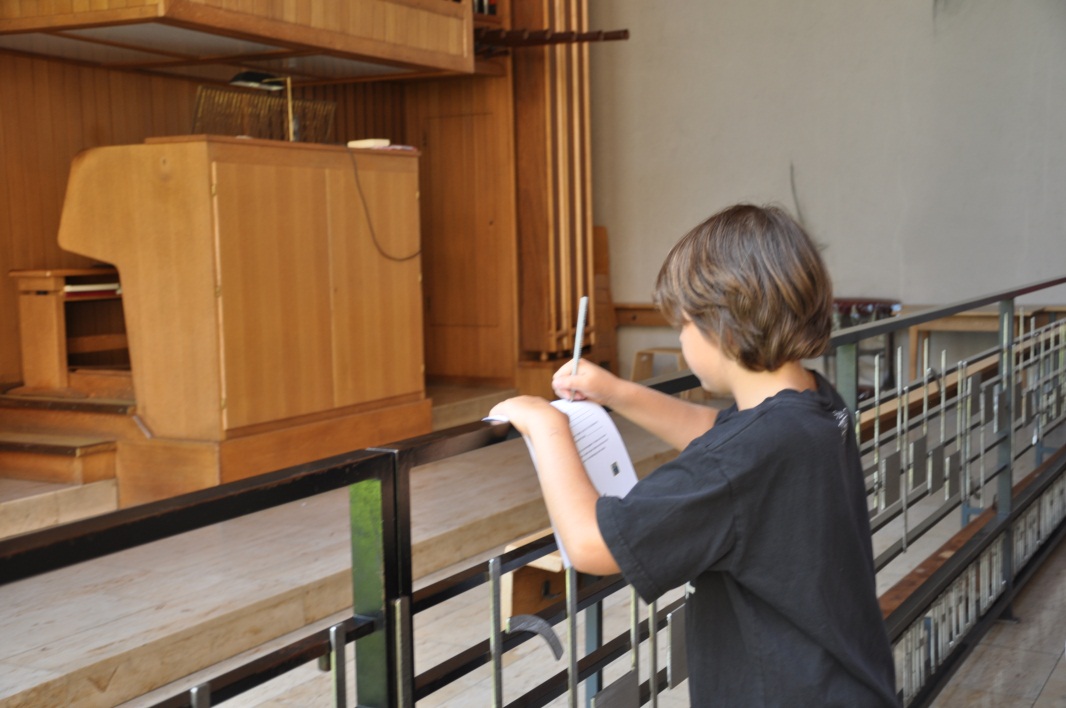 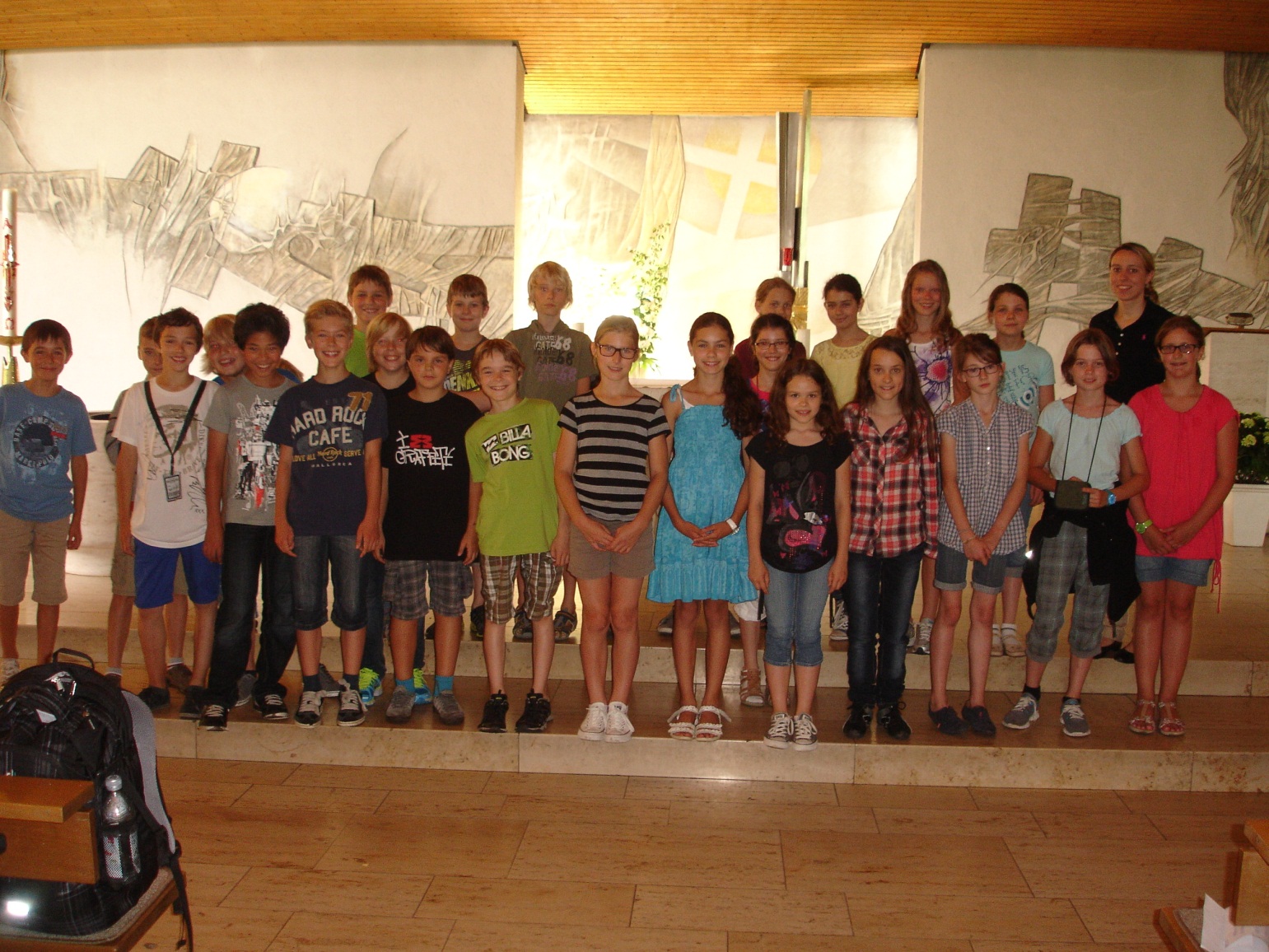